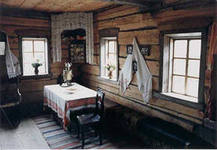 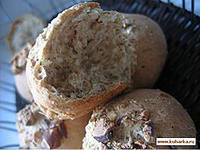 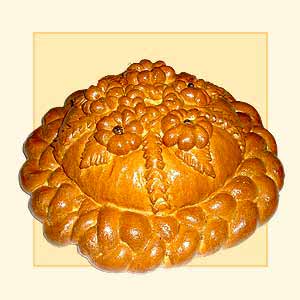 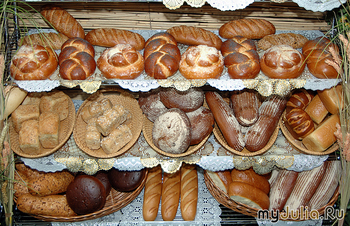 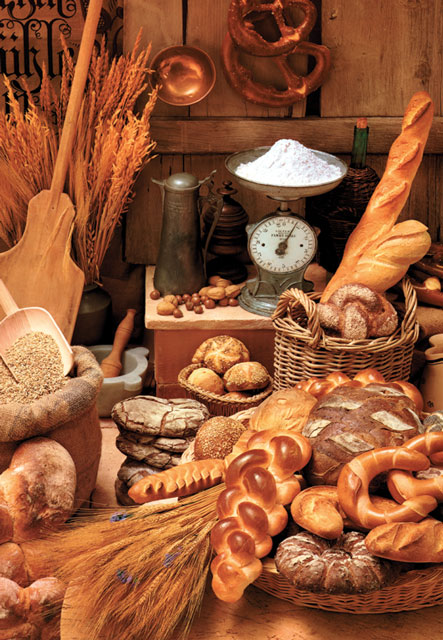 Какой бывает хлеб?
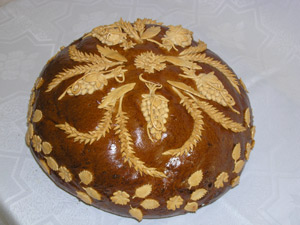 Но тяжкое испытание обрушилось на наш народ. 8 сентября 1941 года над Ленинградом сомкнулось кольцо блокады, в котором оказалось 2 млн. 887 тыс. человек
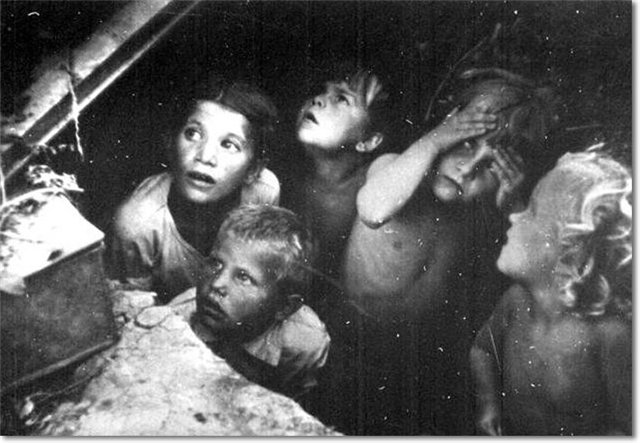 Молодое поколение страны узнало цену военного хлеба.
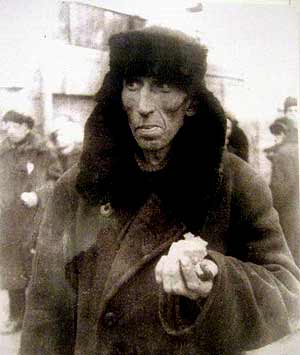 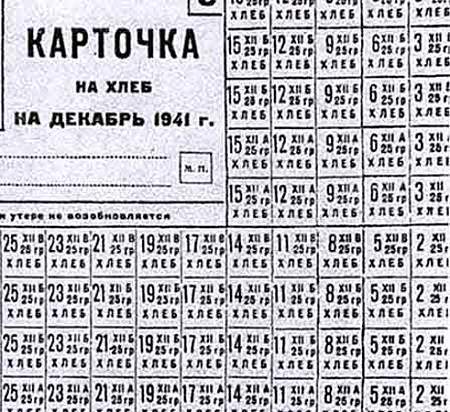 Блокада Ленинграда длилась ровно 871 день. Это самая продолжительная и страшная осада города за всю историю человечества.
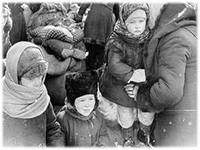 В музее истории города хранится маленький черный комочек, больше похожий  на глину, чем на хлеб.
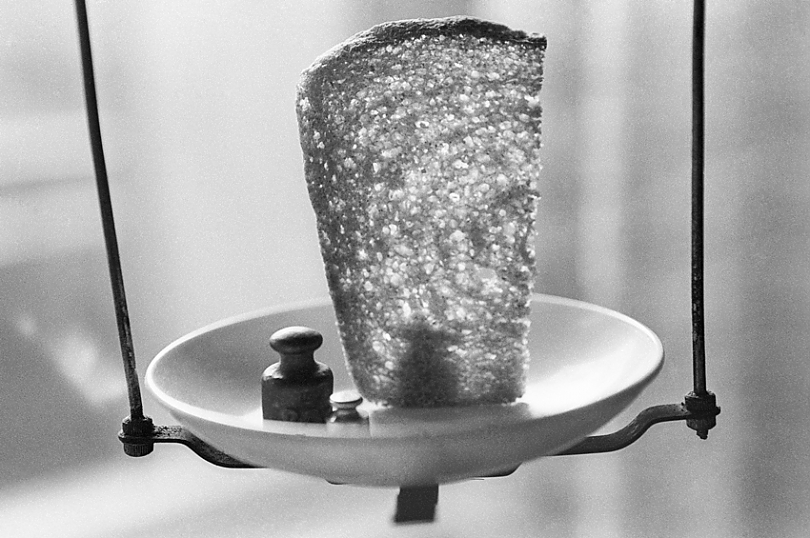 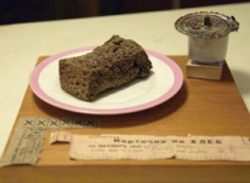 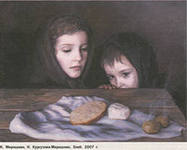 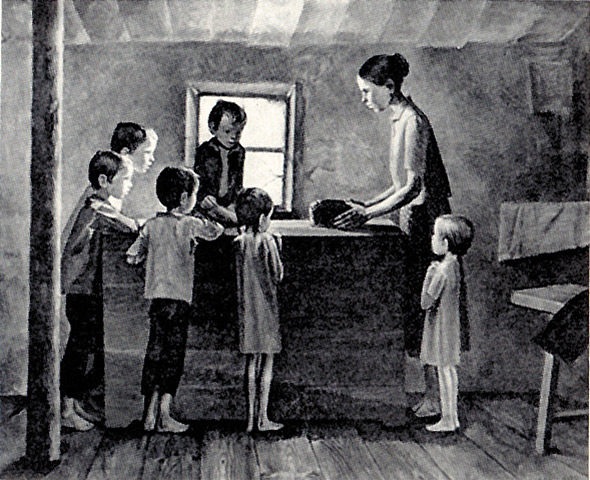 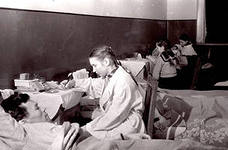 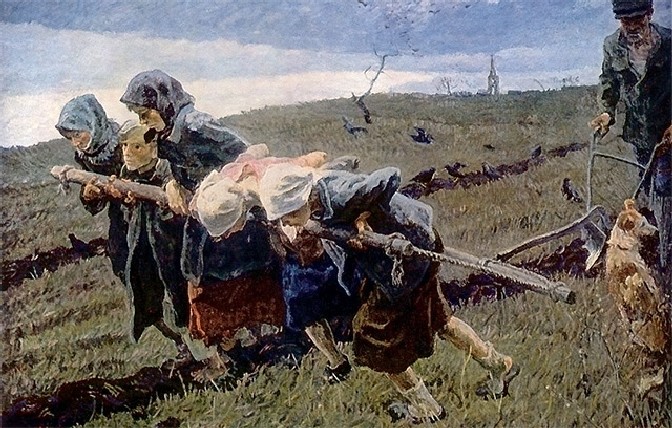 Хлеб войны
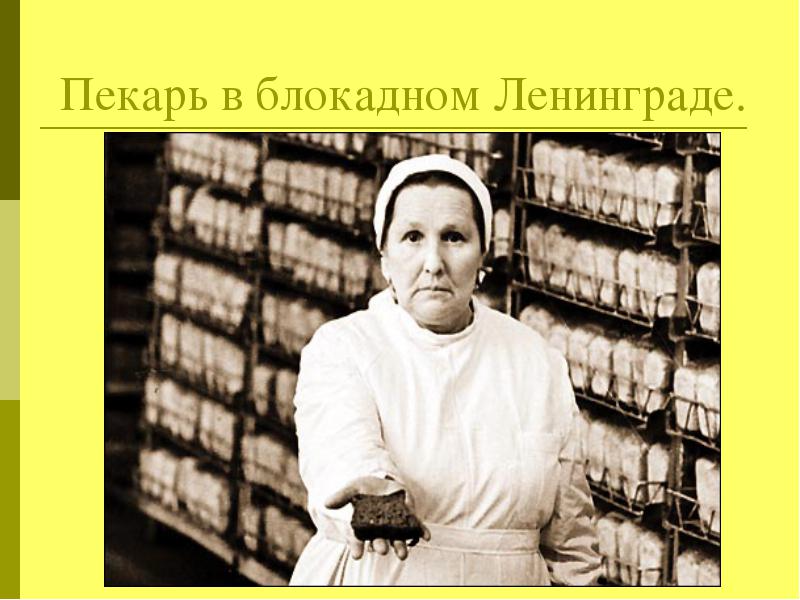